Access to Insurance Initiative
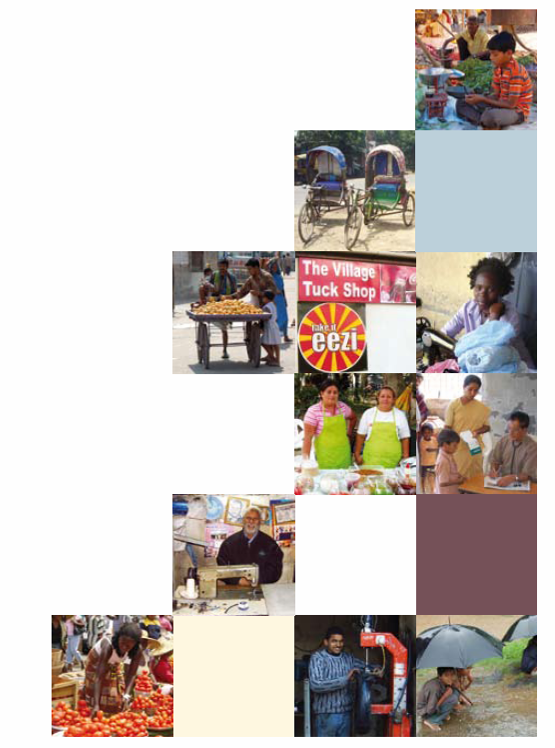 IAIS Annual Conference Panel 
Leveraging insurance for sustainable growth and
Development

Inclusive insurance- the Jamaican experience
Role of insurance regulators Sustainable Insurance
UNEP Sustainable Insurance Policy Forum (SIF) :  environmental, social and governance focus (Principle 3)

IDF: disaster risk management and inclusive insurance focus (WG on regulation)

IAIS, A2ii and individual regulators: 
Decade of experience in regulation and supervision of inclusive insurance markets

Exploration of enabling regulatory environment disaster risk management and financing by A2ii
2
Role of insurance regulators
Inclusive Insurance
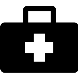 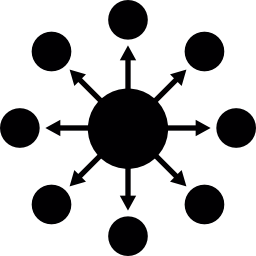 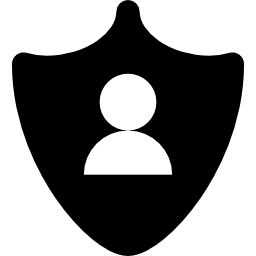 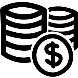 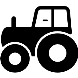 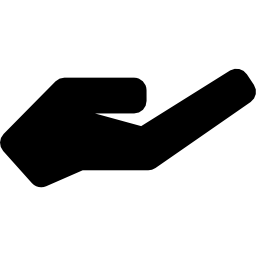 3
State of inclusive insurance regulation
23
18
Implemented
Under development
AFRICAEgyptKenyaMalawiLesothoNamibiaSouth Africa
SwazilandTunisiaUgandaZambiaZimbabwe
LATIN AMERICABelizeBoliviaColombiaCosta RicaEl SalvadorGuatemalaHondurasJamaicaASIABangladeshIndonesiaMongolia

Pacific
Fiji
AFRICACIMA
EthiopiaGhana
Mozambique
Nigeria
Tanzania

LATIN AMERICABrazilMexicoNicaragua
PeruVenezuela
ASIACambodiaChinaIndiaNepalPakistanPhilippinesTaiwan
4
A2ii/IADB Financial Inclusion project
Increase availability of sustainable microinsurance products tailored to the needs of the low-income population
Project goal
Develop a policy and regulatory environment that promotes sustainable expansion of microinsurance in the Latin American and Caribbean region
Specific objective
Execution period
45 months (Aug 2012 – May 2016).
Project partners
In close collaboration with insurance supervisors from Peru, Colombia and Jamaica
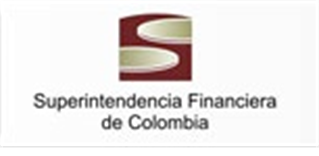 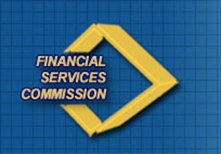 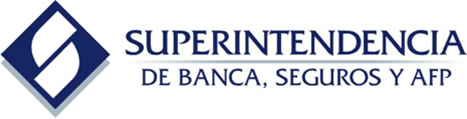 5
A2ii/IADB project Learnings
Inclusive insurance as part of financial inclusion agenda/strategies 
Role of PPP to develop market
Interest in microinsurance products for  risks associated to catastrophe
Lack of capacity to develop regulatory framework focused on microinsurance
Huge demand for capacity building and limited resources  
Need to create awareness about role of Insurance Supervisory authorities among population
Need for financial education programs to:  
promote insurance value proposition
overcome distrust in financial institutions 
inform about available consumer protection mechanisms
Lack of statistics as a challenge for pricing 
Lack of knowledge and information about low-income segments
Limited product innovation 
Available products with low value for clients
6
Lessons from Jamaica
Regulation
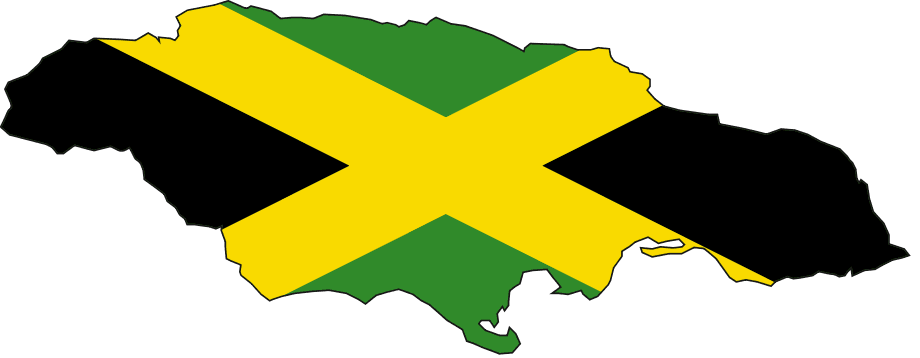 Current market and regulatory conditions
Nascent market with concessionary approach  
No regulation for microinsurance
Supply
Supervision
Regulation limits the use of non-traditional distribution channels
Lessons Learned
General economic conditions limit interest of industry to work for low-income segments
Lack of knowledge about the segment: role of Jamaican diaspora 
Product offering does not match low-income segment’s needs and budget
7
Looking ahead Jamaica
National financial inclusion as part of an economic growth strategy

Inclusive insurance legislation

Financial education programmes 

Capacity building
8
Looking ahead Disaster Risk Management and Financing
Awareness creation: role of insurance in risk evaluation, mitigation and protection 
Establishment of conducive regulatory framework
Cooperation and collaboration among authorities and with providers (PPP)
Capacity building policymakers and supervisors
9
Thank you
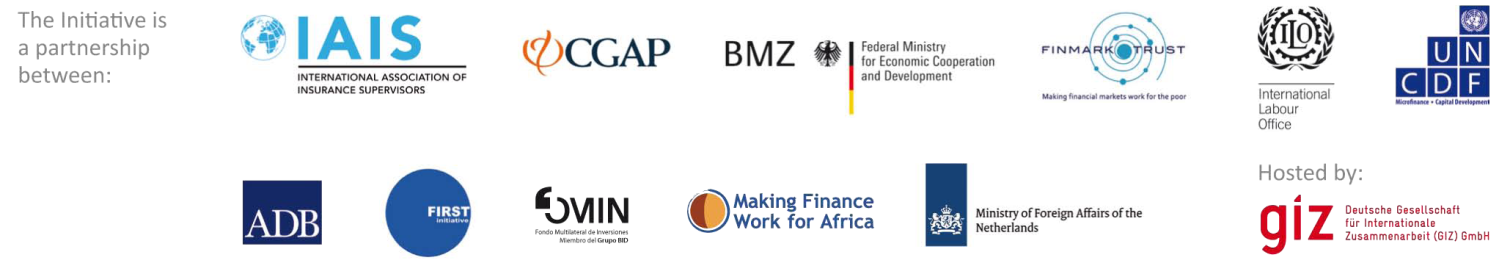 10